Statistika untuk Ekonomi dan Keuangan Modern
MIA MUCHIA DESDA, S.Si., mm




SEKOLAH TINGGI ILMU EKONOMI (STIE) PASAMAN
SIMPANG EMPAT
2018/2019
BAB 1
PENGERTIAN STATISTIKA
2
BAGIAN  I  Statistik Deskriptif
Pengertian dan Penggunaan Statistika
Pengertian Statistika
Penyajian Data
Jenis-Jenis Statistika
Ukuran Pemusatan
Jenis-Jenis Data
Sumber Data Statistika
Ukuran Penyebaran
Skala Pengukuran
Angka Indeks
Beberapa Alat Bantu Belajar
Deret Berkala dan
Peramalan
Alat Bantu Program Statistika dengan Komputer
OUTLINE
Pengertian Statistika				              Bab 1
3
Pengertian Statistika				              Bab 1
DEFINISI
Statistika 
	Ilmu mengumpulkan, menata, menyajikan, menganalisis, dan menginterprestasikan data menjadi informasi untuk membantu pengambilan keputusan yang efektif.

Statistik
	Suatu kumpulan angka yang tersusun lebih dari satu angka.
4
Pengertian Statistika				              Bab 1
PERKEMBANGAN STATISTIKA
5
(a) Zaman Mesir dan Cina untuk menentukan besar pajak.

(b) Zaman Gereja untuk mencatat kelahiran, kematian, dan pernikahan.

(c) Tahun 1937, Tinbergen mengembangkan Ekonomi Statistik.

(d) Hicks mengembangkan Matematika Ekonomi untuk analisis IS-LM.     

(e) Tahun 1950, Bayes mengembangkan Teori Pengambilan Keputusan.
Pengertian Statistika				              Bab 1
KASUS STATISTIKA
6
Beberapa contoh kasus yang membutuhkan dukungan statistika: 

(a)  Kasus tuntutan buruh tentang kenaikan gaji,
      	bagaimana seharusnya? 
(b)  Perekonomian Indonesia tidak efisien, pada 
      	sektor mana?
(c)  Penggalakan investasi di Indonesia, sektor mana 
     	 yang dipilih? 
(d)  Setiap produsen memberikan garansi atas 
      	barangnya, berapa produksi akan ditingkatkan?
TABEL 1.1
Pengertian Statistika				              Bab 1
7
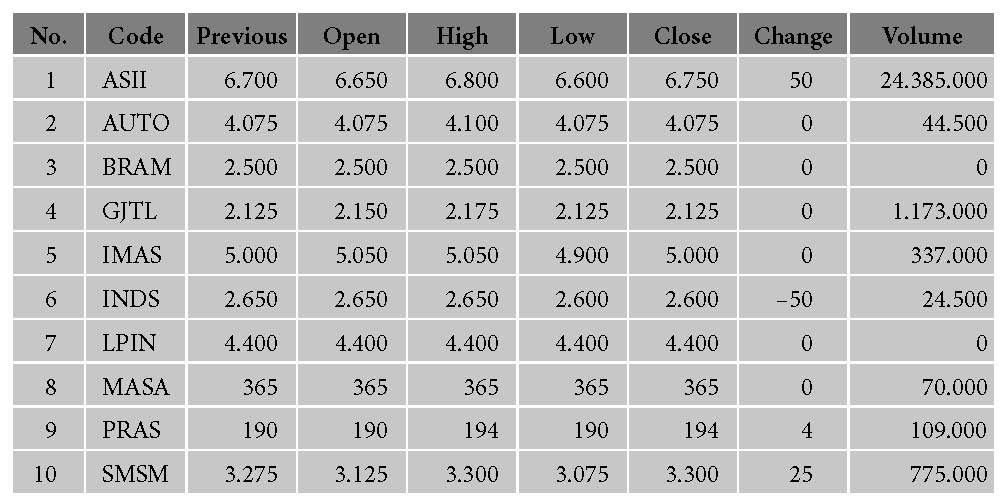 Pengertian Statistika				              Bab 1
GRAFIK POLIGON
8
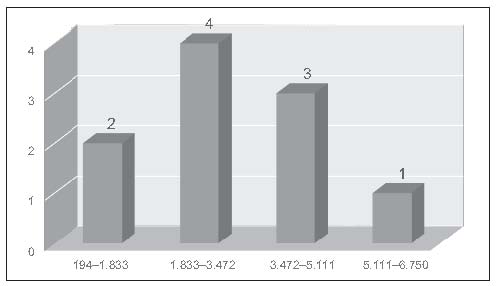 Pengertian Statistika				              Bab 1
PENGGUNA STATISTIKA
9
Pengertian Statistika				              Bab 1
PENGGUNA STATISTIKA (LANJUTAN)
10
Pengertian Statistika				              Bab 1
PENGGUNA STATISTIKA (LANJUTAN)
11
BAGIAN  I  Statistik Deskriptif
Pengertian dan Penggunaan Statistika
Pengertian Statistika
Penyajian Data
Jenis-Jenis Statistika
Ukuran Pemusatan
Jenis-Jenis Data
Sumber Data Statistika
Ukuran Penyebaran
Skala Pengukuran
Angka Indeks
Beberapa Alat Bantu Belajar
Deret Berkala dan
Peramalan
Alat Bantu Program Statistika dengan Komputer
OUTLINE
Pengertian Statistika				              Bab 1
12
Pengertian Statistika				              Bab 1
JENIS-JENIS STATISTIKA
Materi:
Penyajian data
Ukuran pemusatan
Ukuran penyebaran
Angka indeks
Deret berkala dan peramalan
Statistika Deskriptif
STATISTIKA
Materi:
Probabilitas dan teori keputusan
Metode sampling
Teori pendugaan
Pengujian hipotesis
Regresi dan korelasi
Statistika nonparametrik
Statistika Induktif
13
Pengertian Statistika				              Bab 1
POPULASI DAN SAMPEL
14
POPULASI 
Sebuah kumpulan dari semua kemungkinan orang-orang, benda-benda dan ukuran lain dari objek yang menjadi perhatian.
SAMPEL 
	Suatu bagian dari populasi tertentu yang menjadi perhatian.
BAGIAN  I  Statistik Deskriptif
Pengertian dan Penggunaan Statistika
Pengertian Statistika
Penyajian Data
Jenis-Jenis Statistika
Ukuran Pemusatan
Jenis-Jenis Data
Sumber Data Statistika
Ukuran Penyebaran
Skala Pengukuran
Angka Indeks
Beberapa Alat Bantu Belajar
Deret Berkala dan
Peramalan
Alat Bantu Program Statistika dengan Komputer
OUTLINE
Pengertian Statistika				              Bab 1
15
Jenis kelamin
Warna kesayangan
Asal suku, dll
Data Kualitatif
Jumlah mobil
Jumlah staf
Jumlah TV, dll
DATA
Data Diskret
Data Kuantitatif
Berat badan
Jarak kota
Luas rumah, dll
Data Kontinu
Pengertian Statistika				              Bab 1
JENIS-JENIS DATA
16
BAGIAN  I  Statistik Deskriptif
Pengertian dan Penggunaan Statistika
Pengertian Statistika
Penyajian Data
Jenis-Jenis Statistika
Ukuran Pemusatan
Jenis-Jenis Data
Sumber Data Statistika
Ukuran Penyebaran
Skala Pengukuran
Angka Indeks
Beberapa Alat Bantu Belajar
Deret Berkala dan
Peramalan
Alat Bantu Program Statistika dengan Komputer
OUTLINE
Pengertian Statistika				              Bab 1
17
Wawancara langsung
Wawancara tidak langsung
Pengisian kuisioner
Observasi (pengamatan)
Data Primer
DATA
Data dari pihak lain:
BPS
Bank Indonesia
World Bank, IMF
FAO dll
Data Sekunder
Pengertian Statistika				              Bab 1
SUMBER DATA STATISTIKA
18
BAGIAN  I  Statistik Deskriptif
Pengertian dan Penggunaan Statistika
Pengertian Statistika
Penyajian Data
Jenis-Jenis Statistika
Ukuran Pemusatan
Jenis-Jenis Data
Sumber Data Statistika
Ukuran Penyebaran
Skala Pengukuran
Angka Indeks
Beberapa Alat Bantu Belajar
Deret Berkala dan
Peramalan
Alat Bantu Program Statistika dengan Komputer
OUTLINE
Pengertian Statistika				              Bab 1
19
SKALA PENGUKURAN
Skala Nominal
 Angka yang diberikan hanya sebagai label saja. 
 Contoh: pria = 1, wanita = 2, dan waria = 3.
Skala Ordinal
Angka mengandung pengertian tingkatan. 
Contoh: ranking 1, 2, dan 3. Ranking 1 menunjukkan lebih tinggi dari ranking 2 dan 3.
Skala Interval
Angka mengandung sifat ordinal dan mempunyai jarak atau interval. 
Contoh: 
1. 	Saham sangat prospektif dengan harga Rp5.438–6.750, 
2. 	Saham prospektif Rp4.127–5.438.
Skala Rasio
Angka mempunyai sifat nominal, ordinal dan interval serta mempunyai nilai absolut dari objek yang diukur. 
Contoh: Pada 2012, inflasi Indonesia, 4,3% dan Inflasi AS 2,069%, maka inflasi di Indonesia 2,08 kali inflasi di AS.
Pengertian Statistika				              Bab 1
20
BAGIAN  I  Statistik Deskriptif
Pengertian dan Penggunaan Statistika
Pengertian Statistika
Penyajian Data
Jenis-jenis Statistika
Ukuran Pemusatan
Jenis-jenis Variabel
Sumber Data Statistika
Ukuran Penyebaran
Skala Pengukuran
Angka Indeks
Beberapa Alat Bantu Belajar
Deret Berkala dan
Peramalan
Alat Bantu Program Statistika dengan Komputer
OUTLINE
Pengertian Statistika				              Bab 1
21
Pengertian Statistika				              Bab 1
BEBERAPA ALAT BANTU BELAJAR
Contoh Kasus 

Kaji Kasus

Ringkasan

Latihan Terjawab

Latihan Soal

CD ROM (Tambahan Latihan Soal Terjawab) 

Penggunaan MS Excel untuk Statistika
22
TERIMA KASIH
23